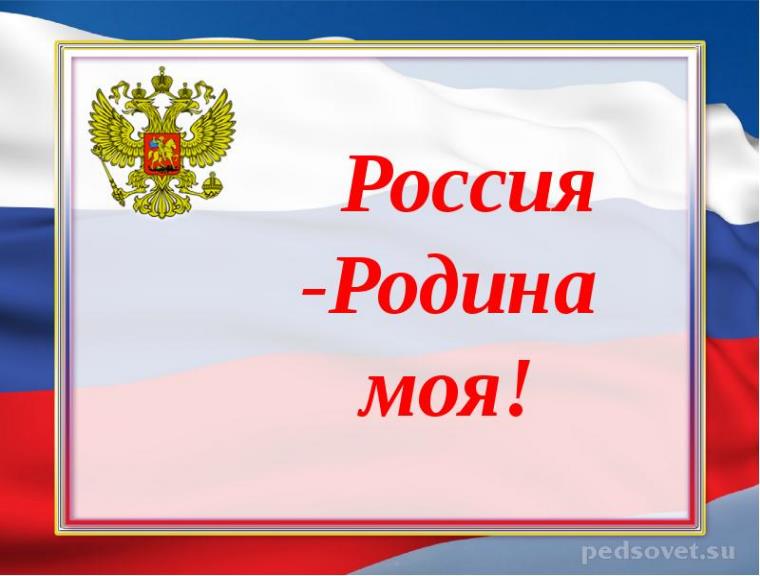 Моя Родина - Россия
Воспитатель Середа А.А.
Город Ростов – на - Дону
Станица Егорлыкская
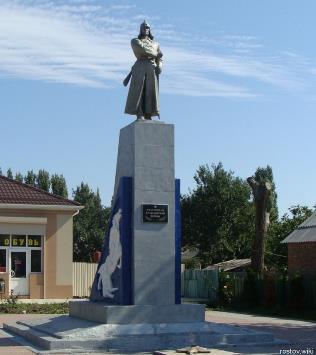 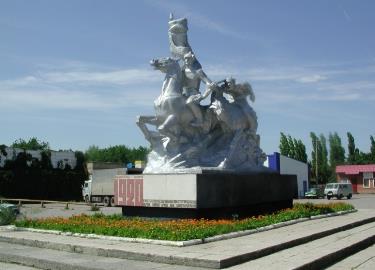 Хутор Объединенный
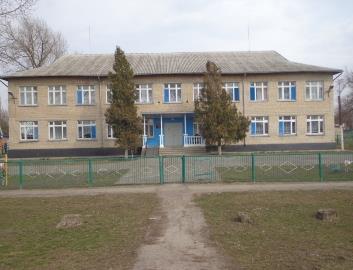 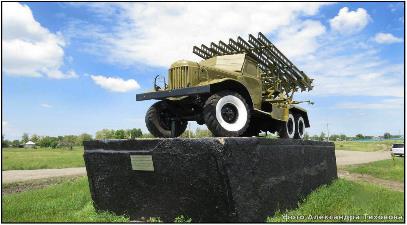 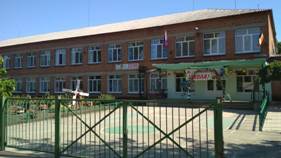 Достопримечательности столицы
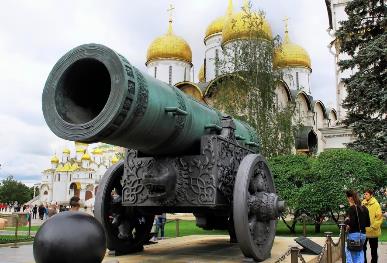 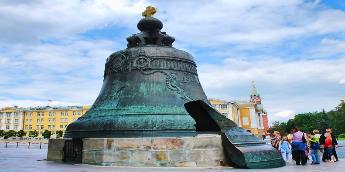 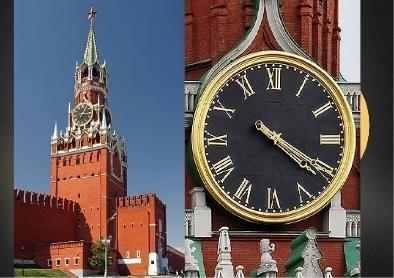 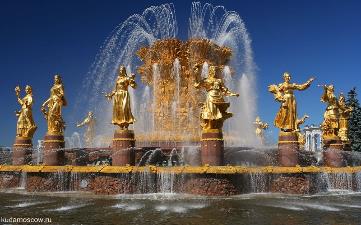 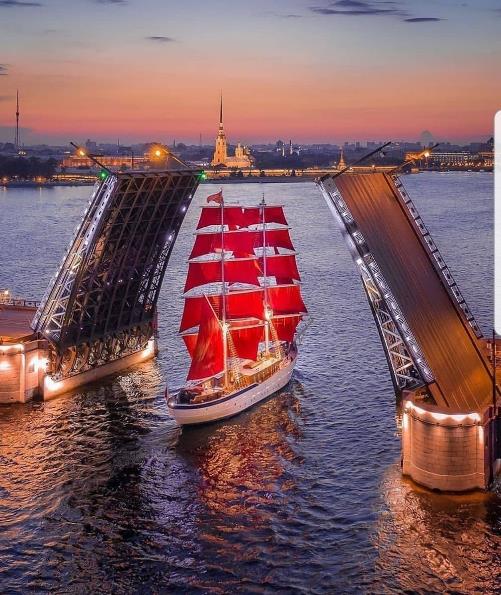 Сувениры России
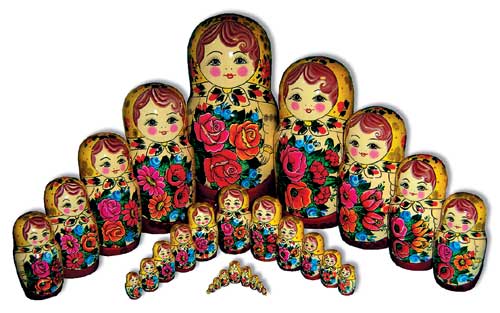 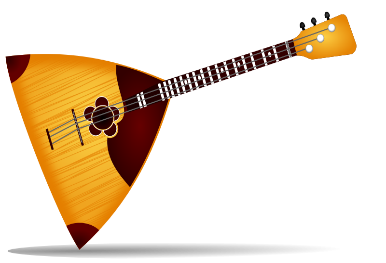 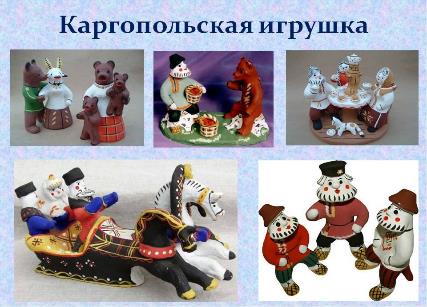 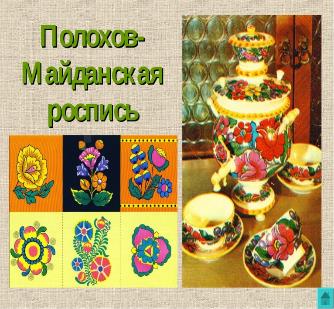 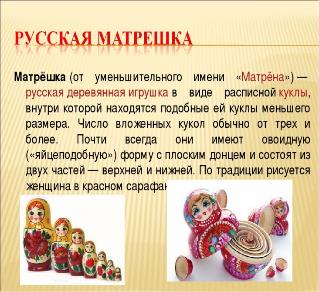